Use of Stocking in the Management of Recreational and Commercial Fisheries: the Good, the Bad, the UglyLou D’Abramo
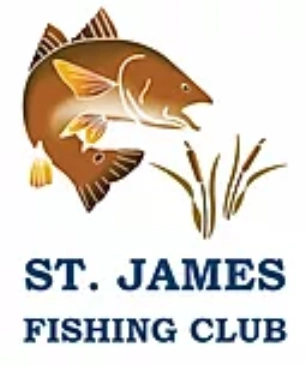 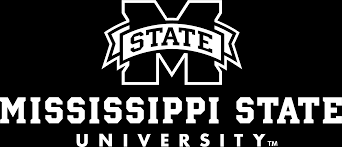 St. James Fishing Club
September 6, 2022
“Descriptors” of fish stocking as a method for fisheries management
Disruptive
Public Relations
Stunt
Successful
Haphazard
Adaptive
Political
Conservation
Not scientific
Ecological disaster
Indiscriminate
Opportunities
Areas of Focus
Current status of Recreational/Commercial Fisheries

Historical Background of Fisheries Management

Stocking as a Management Tool for Recreational and Commercial Fisheries

Other Potential Non-Stocking Solutions – Blue Corridors/Marine Protected Areas (MPAs)
The Status of Capture Fisheries (lb) -2020
Global      US			NC      		
Commercial 	199 bil	8.4 bil		42.3 mil

Recreational	1.9 bil	353 mil		24.9 mil
NORTH CAROLINA DIVISION OF MARINE FISHERIES Annual Fisheries Bulletin, 2021
Commercial 
	42.3 mil lb
Hard blue crabs 	12.0
Shrimp (heads on) 9.2 
Striped mullet	  2.1  
Summer flounder	  2.1
Catfishes		  2.0
64.8%
Recreational 
	24.9 mil lb	
Spotted seatrout  3.6
Yellowfin tuna	 2.4
Dolphin 		 2.2
Bluefish		  2.1
Spanish mackerel 1.8
48.6%
Recreational Fishing (freshwater and marine) in North Carolina and the US -2018
North Carolina
US
Economic Output		$2.5 billion		$129 billion
License Sales		$752 million
Excise taxes		$650 million		

Anglers			2.26 million		52.4 million

Hatchery produced trout stocked from March through June annually
2022 – 964,000 (96% at least 10 inches in length)
Brook, Brown, and Rainbow
Florida
1980		2006		2019
Population of FL (mil)	10   		18 		20.9
Recreational fishing	15		47.5		72.0
      	trips (million)
  Catch (million lb)				          127.6

Economic Impact -  $ 13.2 billion annually ($ 9.2 billion marine)

Past stock enhancement endeavors:
Red drum, snook, sea urchin
Limited assessment
Recreational Fishing Catch
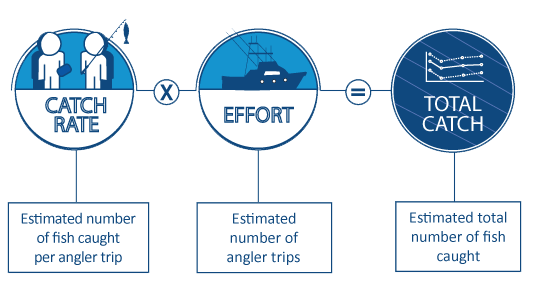 Historical perspective of hatchery produced and released fish
Mid 1800s – brook trout –east to west; rainbow trout –west to east

1831- common carp introduced into US

1871 – US Fish Commission established

1872 - First federal fish hatchery (provide fish for the food market) augment wild populations San Francisco Bay
Historical perspective of hatchery produced and released fish
1872 – First federal fish hatchery established (CA)

1872-1880  8 million shad fry released into CT River; US Fish Commission

1879 and 1881, transfer of striped bass from Atlantic coast (NJ) and stocked into San Francisco Bay
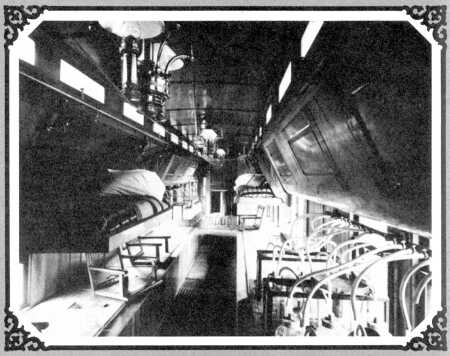 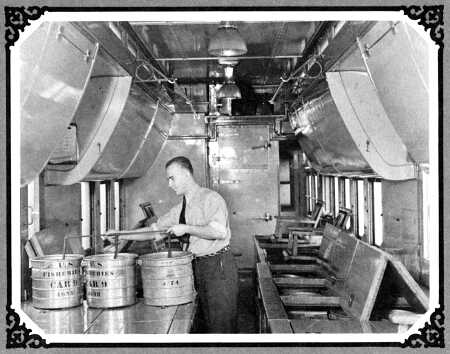 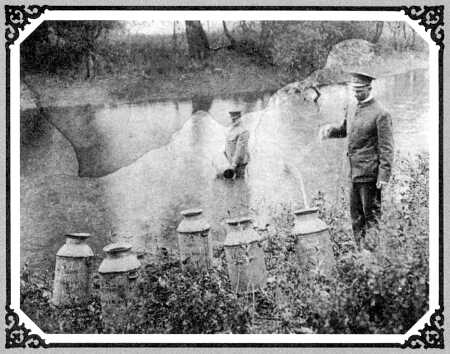 Fish Car Era
1874-1940
70 National Fish Hatcheries raise and stock over 100 million fish every year to support recreational fishing, tribal subsistence 
fisheries, and the recovery and restoration of imperiled species
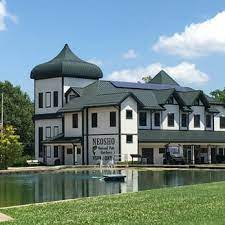 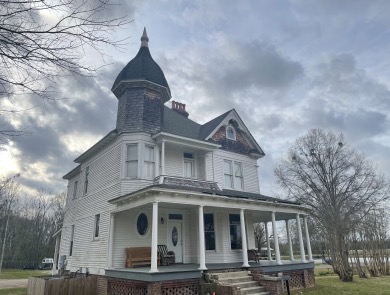 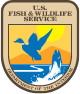 Private John Allen National 
Fish Hatchery, 1901-     
Gulf Coast Walleye Restoration
Neosho National Fish 
Hatchery, 1888-
June 10th, 2022, marked the 150th anniversary of the U.S. Fish and Wildlife National Fish Hatchery System!
Historical perspective of hatchery produced and released fish
1950 - Dingell Johnson Sport Fish Recreation Act - $$$ for recreational fisheries management

1970s - Renewed Interest- aquatic resources are part of the public domain; the rise of aquaculture
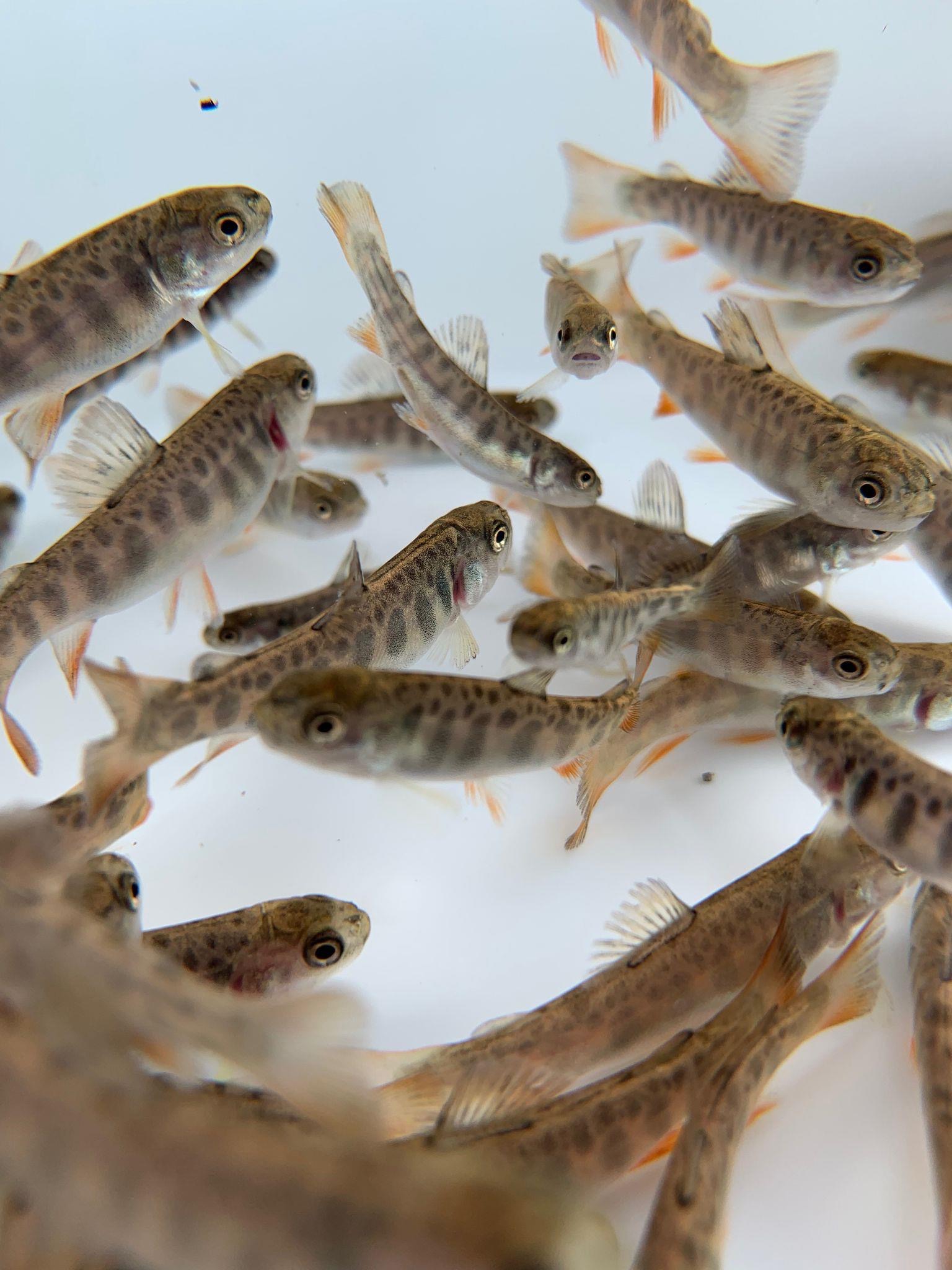 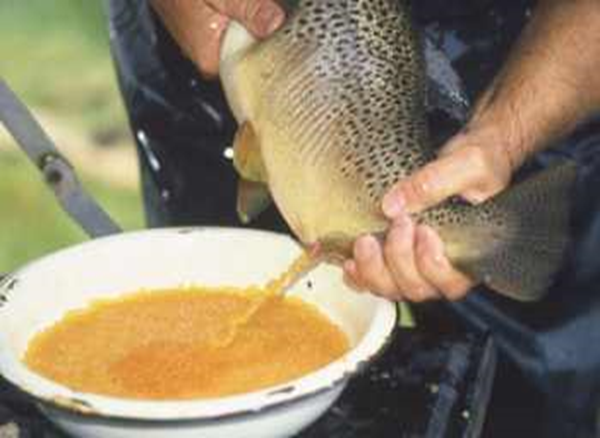 And then along comes aquaculture
The knowledge & technology to mass produce juvenile fish!!
Historical perspective of hatchery produced and released fish
1990s – experiments to determine whether cultured marine fish actually contribute to fishery landings

21st century - Globally 35-150 billion fish are raised in captivity to be released into the wild every year

US - 1700 million stocked (94.1% state hatcheries/5.9% federal hatcheries
The Global State of Marine Fishery Enhancement - 2020
Annually, over 20 countries release  26 billion juveniles of 180 marine species into the wild
 
Economically unprofitable
Hatchery fish fitness reduced
Fitness of wild population is decreased
1951-1984
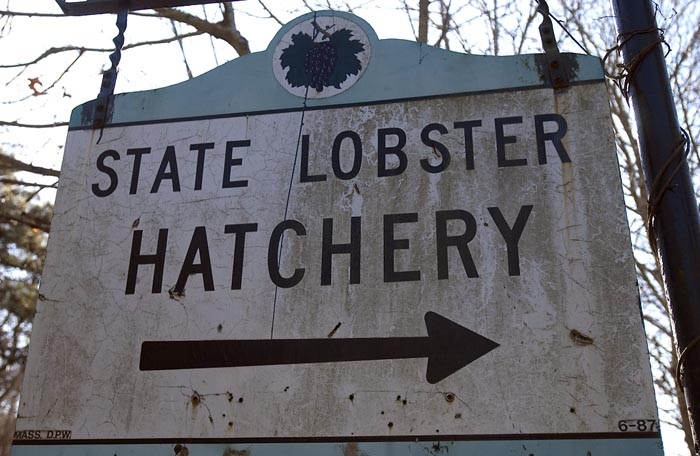 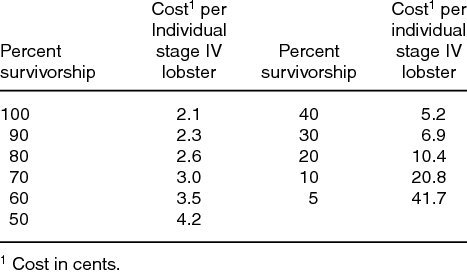 80% survival = $13,000 X 30 =~ $ 0.390 million
STRIPED MULLET - HAWAII
Stock enhancement in a commercial/recreational fishery
Kaneobe Bay 1990-1993 - by 1994, stocked fish= 13.0 % in commercial catch 

Hilo Bay 1990-2000 (20,000 
fingerlings/yr – 21.7 % increase in recreational catch 

Is it worth it? ….the cost per fish.
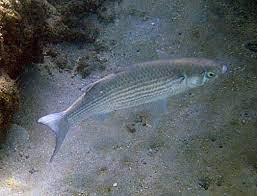 What drives the need?
Overfishing 		inadequate recruitment

Habitat degradation          loss of resource

Poor fisheries management  - ineffective policy

Need to provide availability of aquatic resources as part of the public domain
Hatchery knowledge and technology
Fisheries Management Tool
Stocking
Establishment
(New Opportunity)
Re-establishment 
(Reclaimed 
Habitat)
Balance
(Community 
Stability)
Replenish
     (optimize 
     harvests)
Recreational fishing
pressure on public waters is increasing dramatically
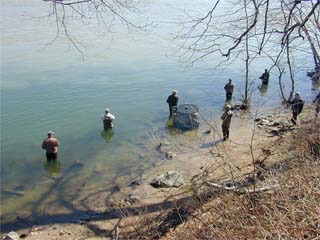 How is the need for the fishing experience to be satisfied ?
Sustainable Recreational Fisheries Management
Control of harvest
Maintenance of habitat
Stocking
Develop a Species Management Plan 
(Adaptive management)
Production and Management
Objectives with
Targets
Assessment Effects/ Economics
+
Management Factors for consideration
Target species
Relationship to other members of the fish community
Release – when, where, how much, what size
Contribution to the fishery (economic impact)
Policy guidelines (fishery managers, scientists, NGOs) - implementation, education, enforcement
Impact on or reaction of society (public perception)
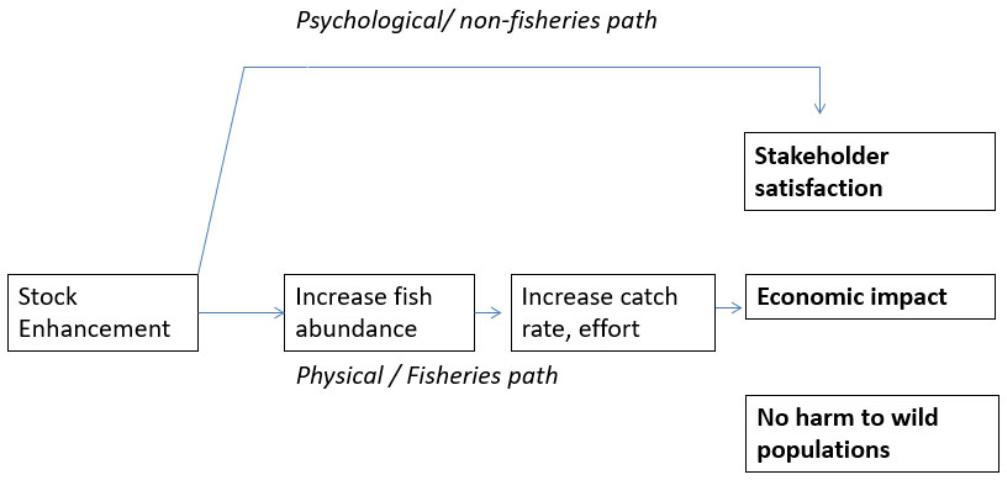 Variables affecting stocking success
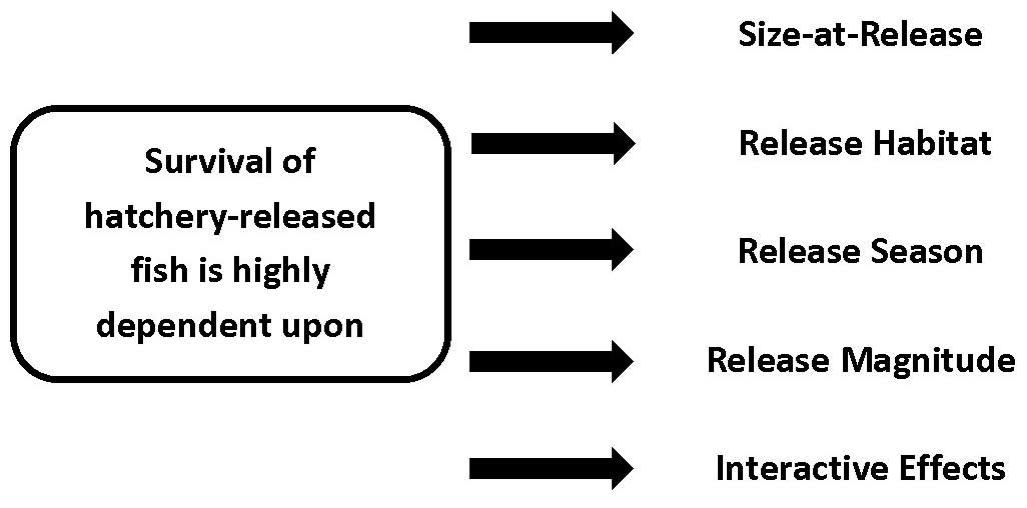 POST STOCKING ASSESSMENT (Cost vs.  Benefit)
Population levels and structure
Genetic status/composition of the stock
Survival, growth, behavior of the stock that originated from the hatchery 
Interspecific and intraspecific interactions (ecological balance)
Increased landings
Economics 
Societal value
Trout- Colorado Division of Wildlife
Policy – “Maintaining habitat productivity for human benefit”
Justification-”many of Colorado’s accessible waters cannot sustain natural sport fisheries which are acceptable to the public”
Anglers -  one million 
Economic impact - $932 million
RESPONSE

Stocking of trout (rainbow, brook, brown, cutthroat) to meet the angler demand
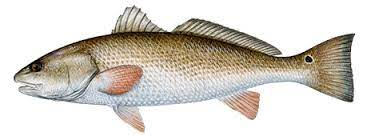 RED DRUM IN TEXAS

1850 – Commercial fishery began
1919 – Regulatory controls
Size Limits
Bag Limits
Net Restrictions
Red Drum in Texas
1976-1979 – Commercial harvest decreased by 65%

		Blackened redfish craze (1980)







		
		
Chef Paul Prudhomme
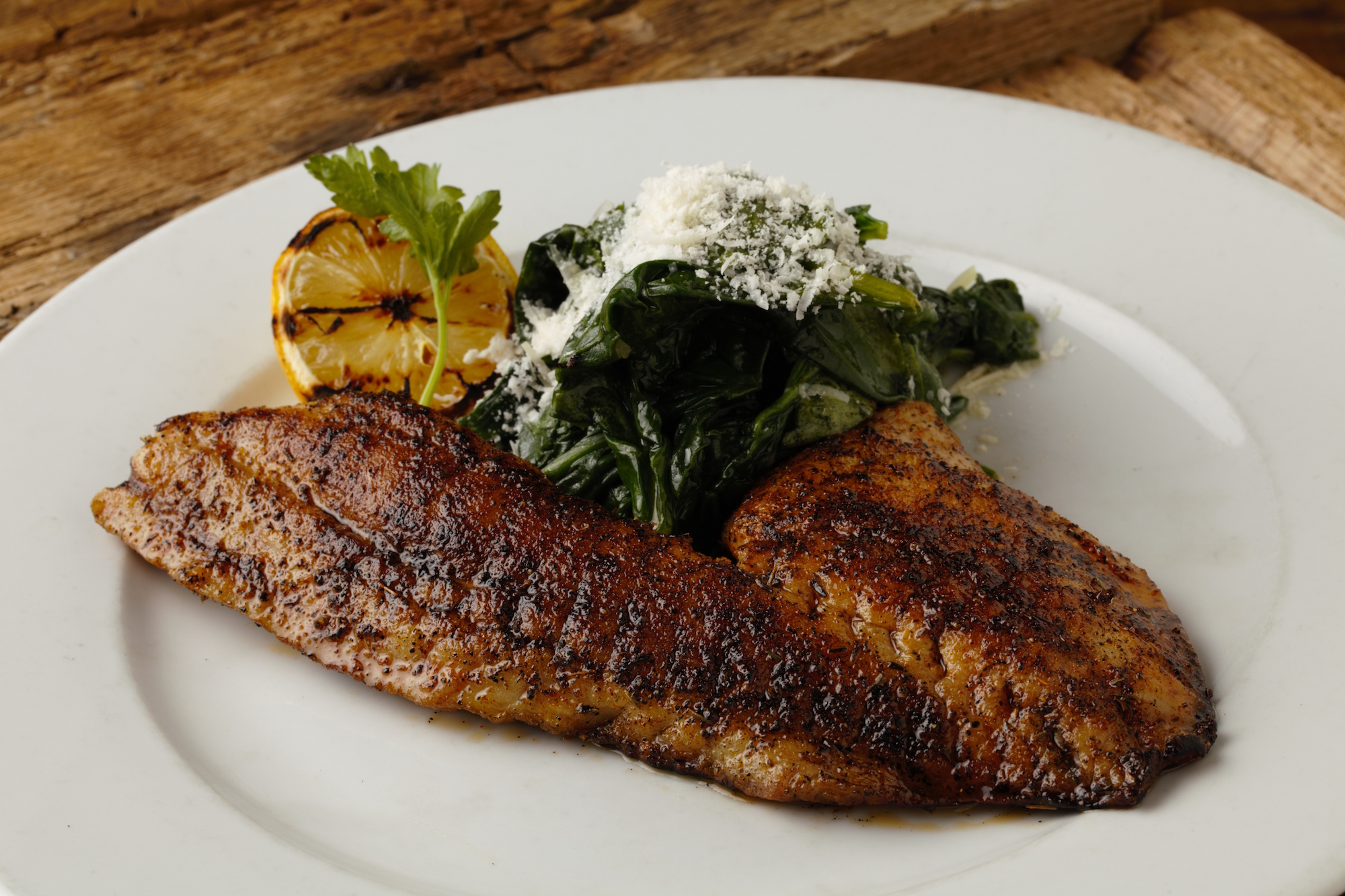 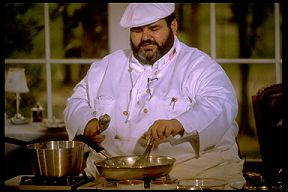 Why?  Poor Fisheries Management
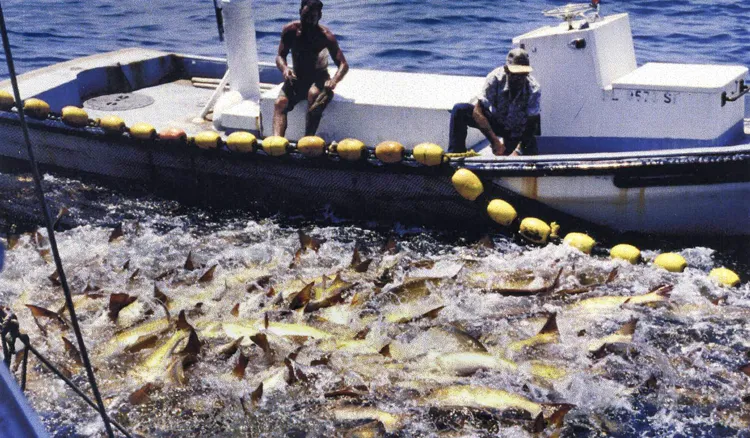 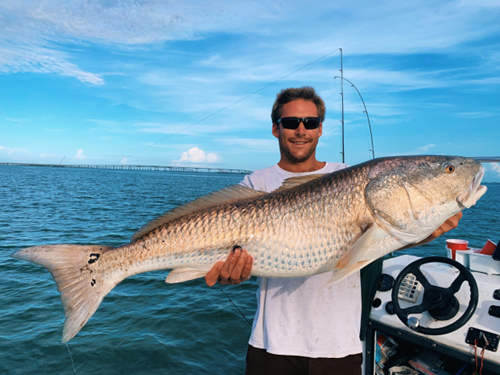 1981 - Texas Legislature banned the sale of red 	  	drum from Texas waters
      Eliminated commercial harvest; limited 	recreational harvest
      Designated as a gamefish
1983 – Large scale restocking of juveniles into 	bays; 25-30 million juveniles released annually 
(1993 – 2004)1990 – 100 % increase over historic mean
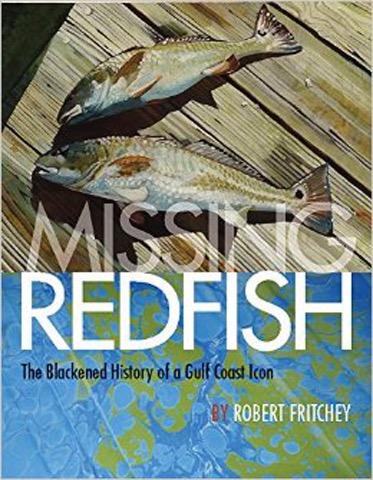 2017
A Fisheries Management Program
Joint recognition of
THE VALUE OF HATCHERY PRODUCED FISH
VERSUS
THE VALUE OF WILD STOCKS
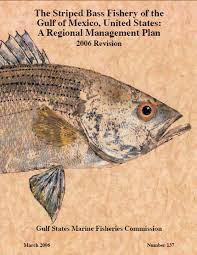 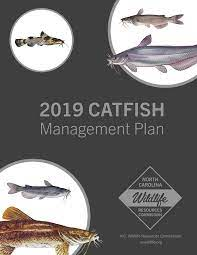 Should hatchery produced fish be used for natural resource management?
“To be a wild fish or not to be a wild fish”

Is a fish produced in a hatchery a wild fish? 
When does a hatchery produced fish cease to be a wild fish?
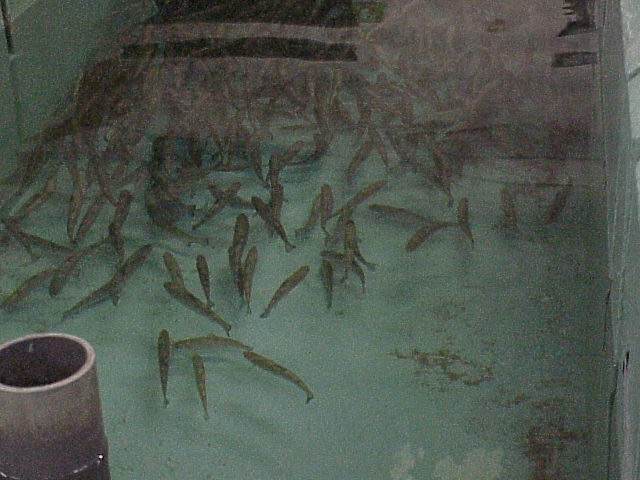 Concerns relative to the impact/fate of hatchery fish
Reduction in genetic diversity
Introduction of parasites or pathogens from infected hatchery fish
Loss of adaptive behavior
			- Reduced competitiveness
			- More susceptible to predation
Responsible Use of HatcheryStock
Maintain genetic integrity (avoid outbreeding depression)

 Health management (certified inspections)
Notables – Stock Enhancement
A TOOL…..but effects remain inconclusive, still difficult to assess

NOT ALWAYS APPROPRIATE for all management situations 

SCIENCE BASED – NOT  political/public pressure based (maintain integrity)

Clear MEASURABLE RESPONSES to assess cost benefit
But, what about marine commercial and recreational fisheries?
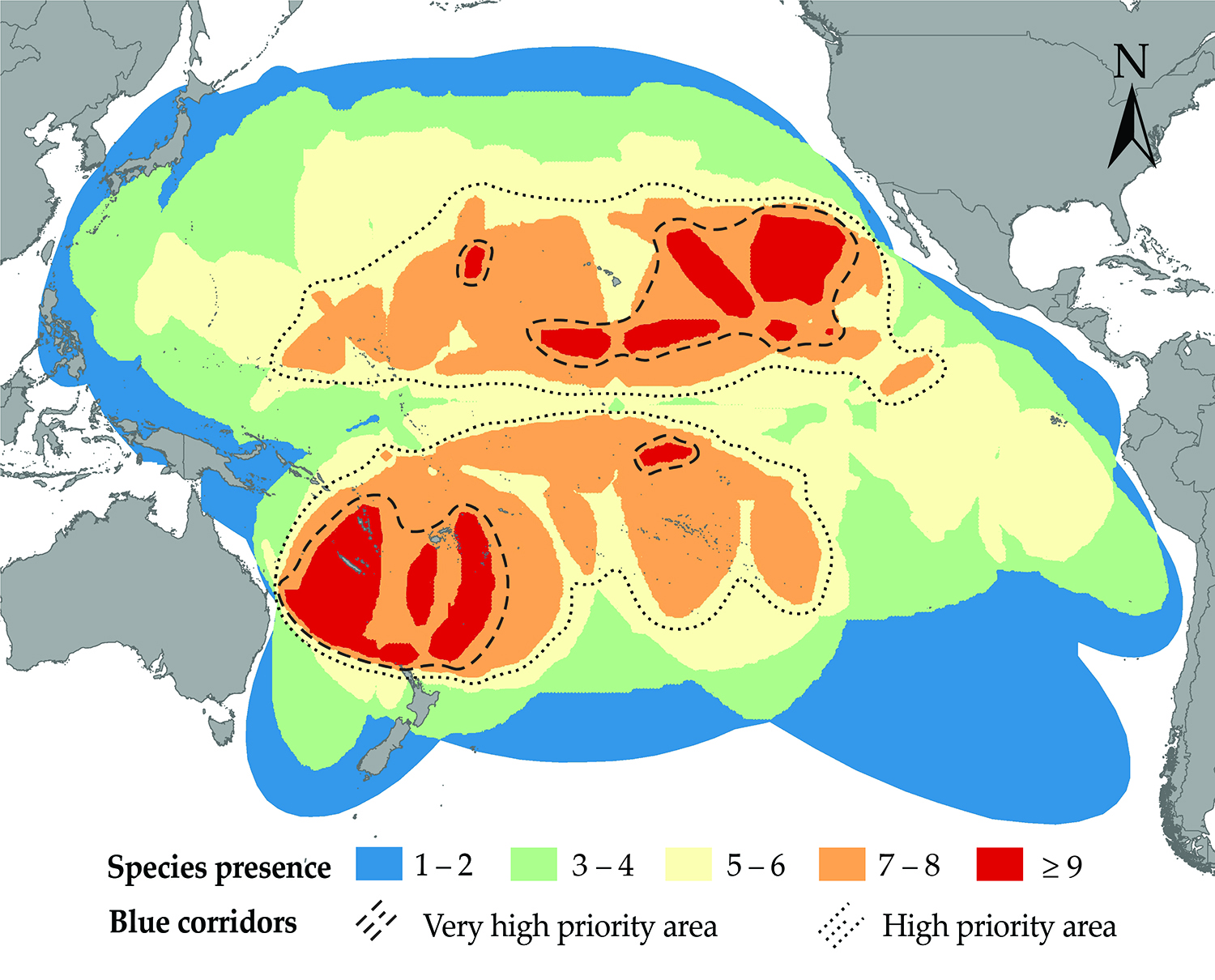 Philopatry-Fish return to their natal site to 
produce offspring
Marine Protected Areas (MPAs)
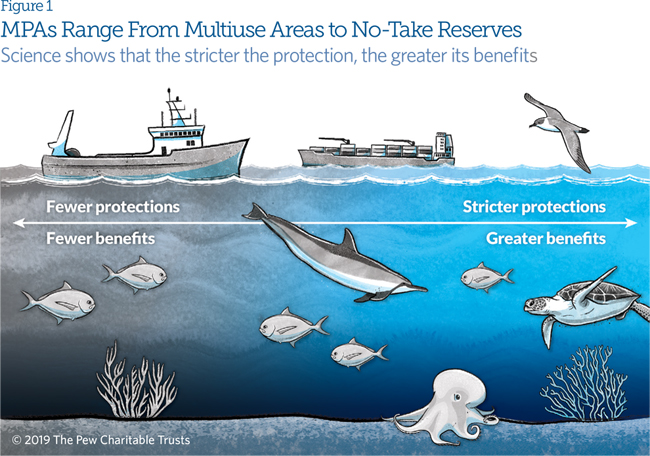 “Ecological Conscience”
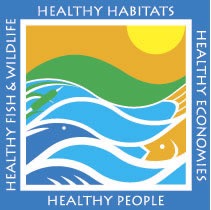 The value of wild stock
Biological feasibility - Ecosystem approach 
Adaptive Management approach
Accountability (Benefit vs. Risk)
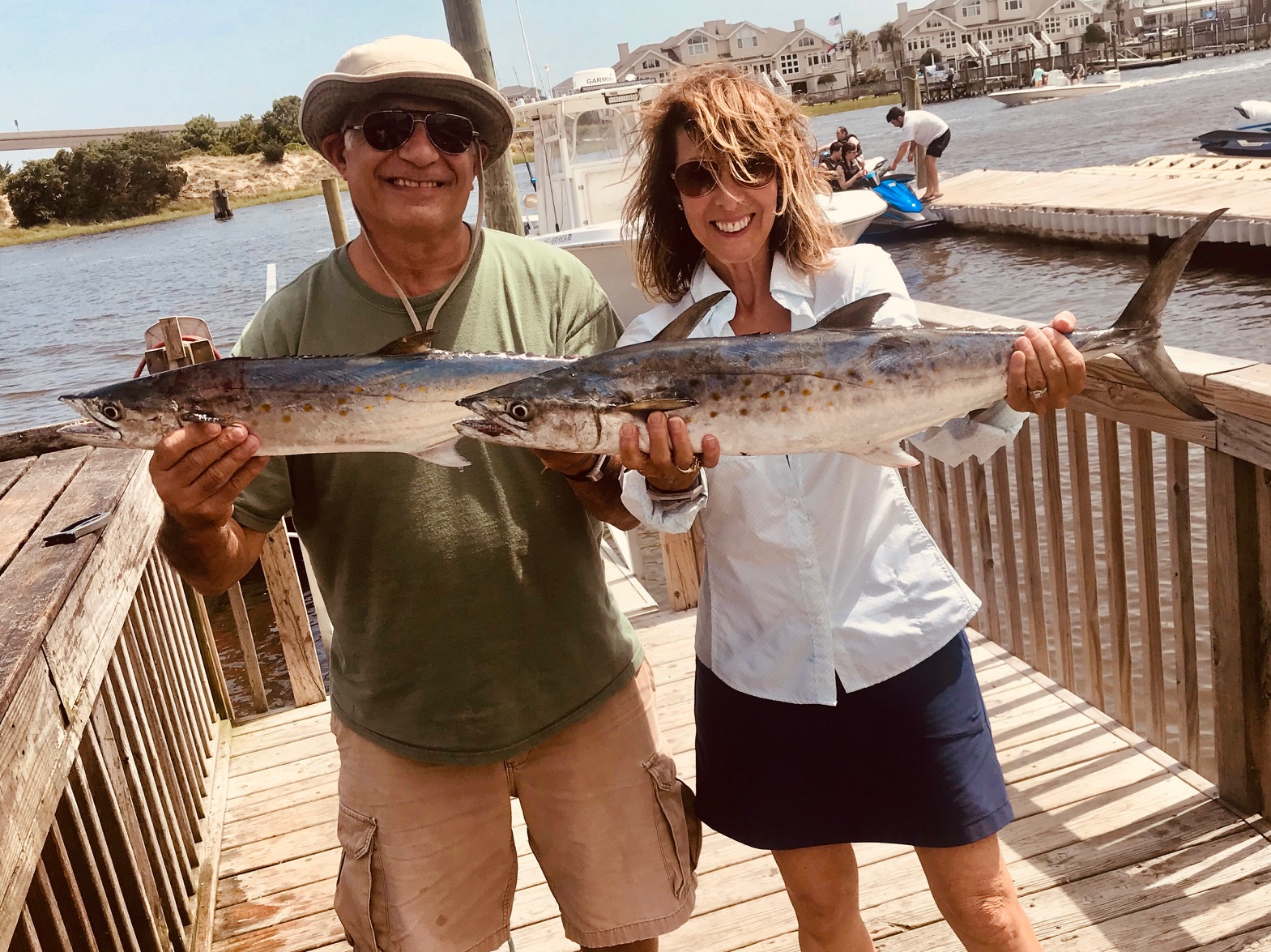 QUESTIONS/COMMENTS